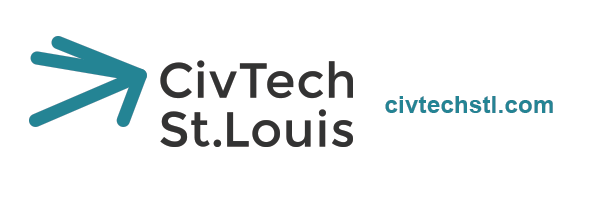 The St. Louis Civic Tech and Data CollaborativeNNIP Idea Showcase
February 16, 2017
John Cruz Data Management Coordinator, Rise Community Development
The Civic Tech and Data Collaborative
Created with grant from Living Cities
Funded by The MacArthur Foundation
Goal: to create a civic tech ecosystem to address a civic tech problem specific to St. Louis
Other cities received the grant and worked on issues specific to their area
St. Louis is focused on racial equity in the justice system and lowering the number of persons incarcerated over minor traffic fines in St.Louis County
Your STL Courts
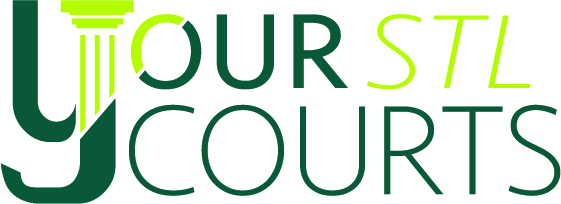 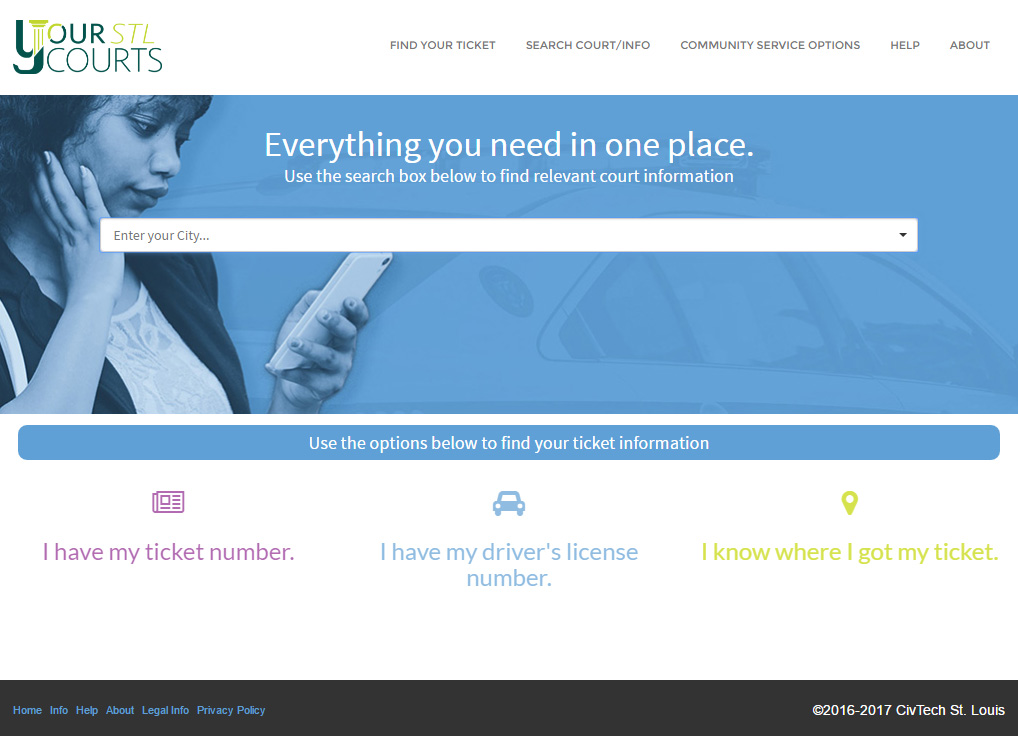 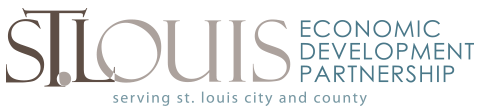 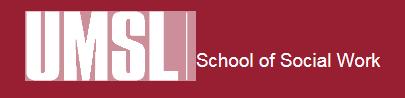 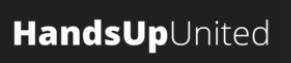 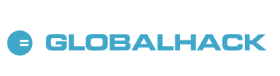 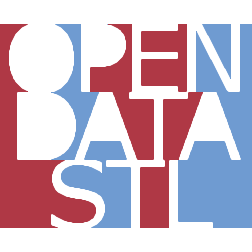 Program Architecture
Stakeholder Outreach
Judges and Clerks
Monthly newsletters/email blast (MailChimp)
Monthly steering committee meetings to gather input on outstanding questions and make decisions
Presentations at courts and monthly task force meetings
Distribution of marketing materials
Labor Day BBQ
E-survey
Public
Surveys outside court
Student focus group training
User testing
St. Louis County Library
Print materials
Police officer training
Coding Community
GlobalHack V
Hands Up United Tech Institute
LaunchCode
OpenDataSTL
6
Civic Tech St. Louis Ecosystem
7
Challenges
Over 90 municipalities, multiple major court software vendors handing their database
Getting vendors and municipalities to agree to share their data
Staff turnover and change of roles, both internally and externally. 
Software development time
Building political alliances
Thank you!
Follow-Ups:
Johnc@risestl.org

Civtechstl.com